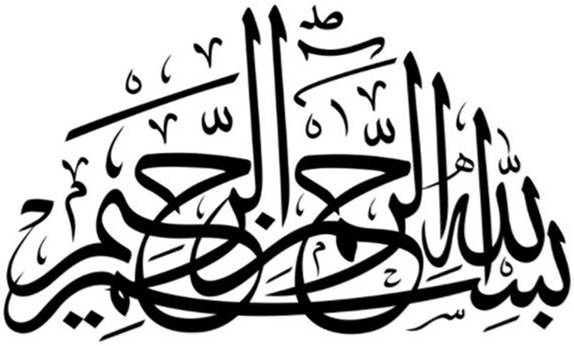 Vision; The Dream/Tomorrow       MOTTO
To impart evidence based research oriented medical education
To provide best possible patient care
To inculcate the values of mutual respect and ethical practice of medicine
Rights AND RESPONSIBILITIES OF PATIENTS AND DOCTORS
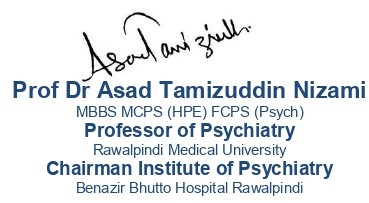 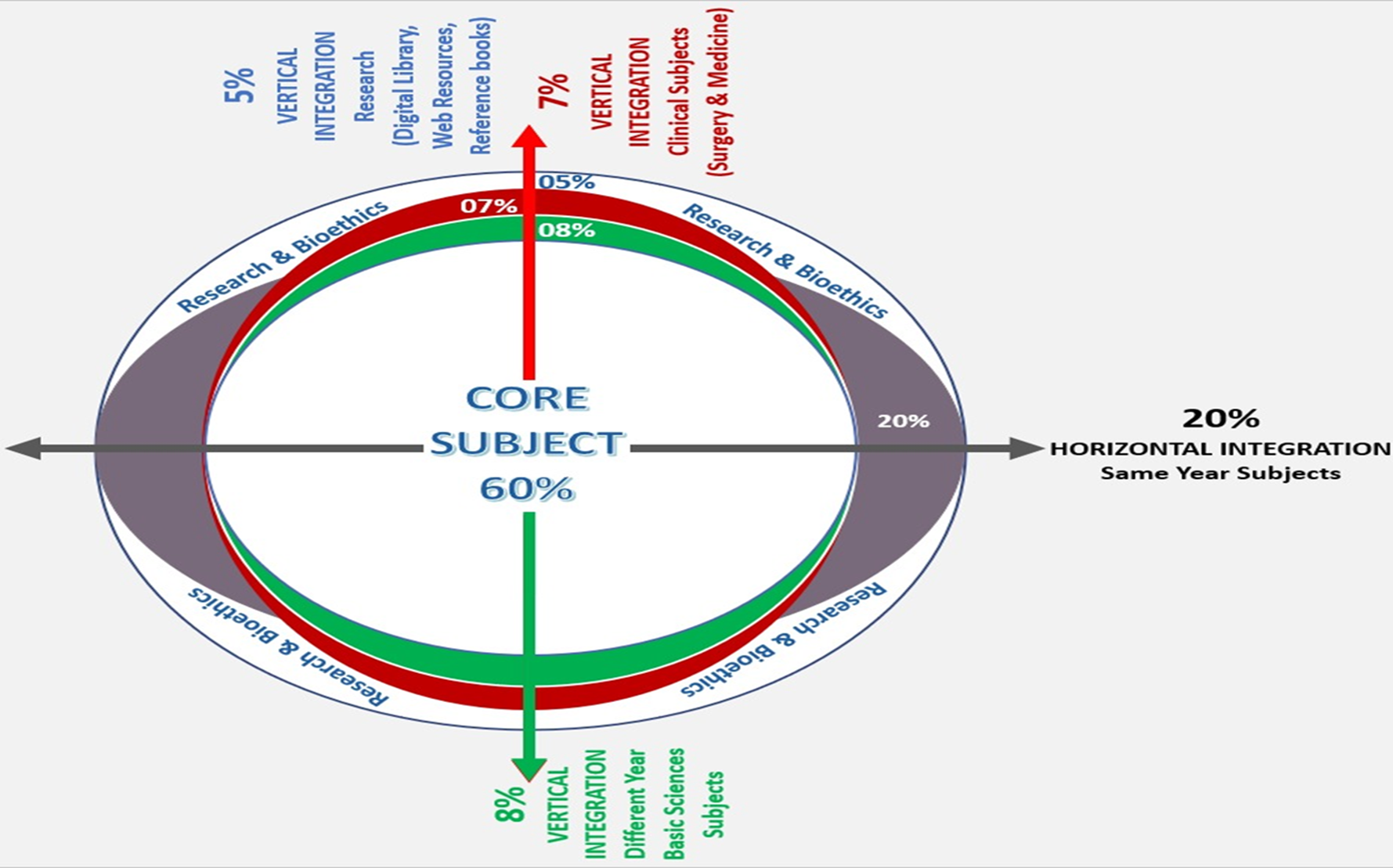 Learning Outcomes
At the end of the session the participants should be able to

• Understand the rights and responsibilities of doctors
• Understand the rights and responsibilities of patients
• Analyze critical situations/ challenges in clinical practice to solve clinical problems
Core Concept
Doctor-Patient Relationship
The basis of the unique relationship between doctor and patient is the capacity of the doctor to appreciate the complexity of human behavior. 
A doctor must be sensitive to the effects of history, culture, and environment on his patients. At the center of this therapeutic relationship is the trust that a patient has in the doctor,
 This trust is built on the unconditional positive regard that the doctor holds for the patient, irrespective of their gender, social class, caste, color or creed.
Core Concept
Rights of a Patient
It is useful to have a list of rights that medical ethics grant to a patient. Doctors have a duty to communicate and assist patients in protecting these rights. 
Patients have the right to have informed consent taken from them. This is after they have been educated about the illness and its treatment, alternative treatment options and side-effects involved.
Costs of the proposed treatment and any further costs associated with rehabilitation and details of support services must also be communicated to the patient. 
Withdraw consent at any time. 
Refuse experimental or research treatment
Obtain a second opinion.
Confidentiality regarding details of a condition and treatment being maintained by medical and hospital staff
Leave the hospital at any time
Be treated with care, consideration and dignity, 
Request medical files from the doctor. 
Obtain legal advice regarding any matter arising from the treatment. 
Contact friends, relatives, solicitors, members of the religious/faith group or his or her wards if he or she is the parent or guardian. 
 Ask to stay with a child at all times except where separation is necessary for medical reasons.  inform nursing staff if he or she wants to or does not want to see or speak to a visitor.
Responsibilities of the Patients
Know their own medical history including medications taken 
 Keep appointments or advise / inform those concerned if they are unable to do so. 
Comply with the treatment advised / supplied.
 Inform the doctor if they are receiving treatment from another health professional
Know how their charges of treatment are best covered. 
Conduct themselves in a manner which will not interfere with the welt-being or rights of other patients or staff.
Rights of the Doctor
A doctor has the right to refuse to undertake an action, a procedure or an intervention which is against his/her personal ethics or beliefs.
 S/he also has the right to refuse to treat a certain individual provided the individual is not in any immediate Life-threatening danger 
In such an eventuality the physician is under obligation to refer the patient to another professional.
Responsibilities of Doctor
Provide scientific information on disease, diagnostics and treatment options available to the patient.
S/he is also responsible for addressing a patient’s concerns and taking informed consent for all therapeutic actions. 
Doctors must respect the patient’s decisions even when they are in disagreement with them. 
They must uphold the interest of their patient above their own.
They must also never use their authority in any cause other than the best interest of the patient
Longitudinal Integration
The impact of artificial intelligence on the person-centred, doctor-patient relationship: some problems and solutionsAurelia Sauerbrei et al.Published: 20 April 2023Volume 23, article number 73
This study explores the impact of artificial intelligence (AI) on empathy, compassion, and trust in doctor-patient relationships. 
It highlights the need for AI to be used in an assistive role and for medical education to adapt accordingly.
 The authors emphasize intentional efforts to ensure AI supports, rather than undermines, person-centered care.
https://link.springer.com/article/10.1186/s12911-023-02162-y
Longitudinal Integration
Confidentiality
The principle of confidentiality is the ethical obligation of physician to preserve the information gathered in association with patient care.The patient needs to be able to trust the physicians, will protect the information shared in confidence.It is worth emphasizing that, confidentiality can be breached in few cases, to other healthcare personnels for patient care, patient can harm oneself or others or required by law.
MCQ
1. A 45-year-old patient with hypertension refuses to take his prescribed medication, stating that he prefers herbal remedies. The doctor believes this will negatively impact his health. What is the doctor’s ethical responsibility in this situation?
A) Force the patient to take the medication for their own benefit
B) Respect the patient’s autonomy but provide information on the risks of not taking the medication
C) Stop treating the patient as they are non-compliant
D) Prescribe an herbal remedy instead to satisfy the patient
Answer: B
MCQ
A 30-year-old woman requests a medical procedure that the doctor believes is unnecessary and may pose risks to her health. What is the doctor’s ethical responsibility?
A) Perform the procedure because the patient has the right to request itB) Refuse the procedure without explanationC) Explain the risks and benefits and decline if it is not medically justifiedD) Proceed with the procedure to maintain a good doctor-patient relationship
Answer: C
MCQ
3. A patient undergoing surgery insists that only a male doctor perform the procedure due to cultural beliefs. The hospital has only female surgeons available. What should be the doctor's response?
A) Insist that the patient undergoes surgery with the available doctor, as it is medically necessaryB) Respect the patient’s cultural beliefs and try to arrange for a male surgeon if possibleC) Refuse to treat the patient since they are being unreasonableD) Inform the patient that they must sign a consent form acknowledging they are declining treatment due to personal preference
Answer: B
Thank You
ioprmu@gmail.com